Simulation-based Community-engaged Research Intervention for Informed Consent Protocol Testing and Training (SCRIIPTT): Outcomes from a Pilot Study
UMass Center for Health Equity Intervention Research (CHEIR), Office of Educational Affairs, Mosaic Cultural Complex
Allison, Jeroan1; Jenkins, Brenda2; Pugnaire, Michele1; Nnaji, Chioma1; Wellman, Scott1; Gunn, Ashton1; Powell, Lauren1;
Boone, Marie2; McNickels, Joyce2; Gardiner, Bil2; Jerry, Mike2; Santos, Mario2
University of Massachusetts Medical School/Mosaic Cultural Complex
1 University of Massachusetts Medical School; 2 Mosaic Cultural Complex
4
1
3
2
Learner
Research 
Assistant
Trainer
Community
 Advisor
Simulation-based
Intervention
Curriculum
Post Assessment
  and feedback
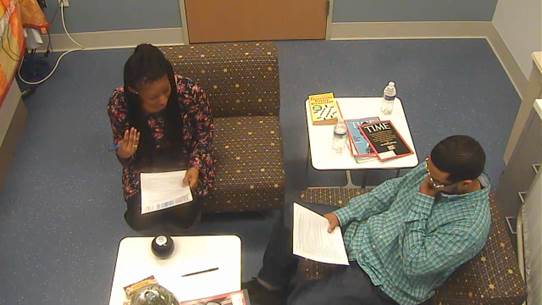 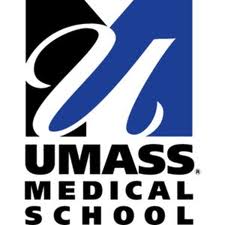 APPROACH
BACKGROUND
Intervention: a “cultural competency-based” informed consent curriculum followed by a “simulated-based informed consent (IC) encounter” using Community Advisors (CA’s) as “acting research participants” (ARP) for recruitment by Research Assistants (RA). 
The IC scenarios took place in the UMMS interprofessional Center for Experiential Learning and Simulation and replicated common recruitment settings (e.g. ER, Clinics, health fairs). 
CA’s were recruited from the communities of color and formally trained to portray “acting research participants.  
Curriculum Intervention:
Community Advisors (CA): 4-hour training included review of informed consent and cultural competency, ARP roles/scenarios, rating checklist, and feedback skills 
Research Assistants (RA): 2-hour training curriculum by CAs for culturally appropriate informed consent, including awareness of implicit/explicit bias and review of the SCRIIPTT IC checklist.
Simulation Intervention:  Three scenarios; each portraying a  common IC encounter for recruiting research participants from local communities of color.  Each RA participated in one scenario with  observation by a CA and a faculty member.  Each RA was rated by the ARP, CA and faculty observer using the SCRIIPTT IC checklist.  RAs also conducted self-ratings.  

Following each encounter, RAs participated in individualized debriefing with raters.  The team engaged in deliberate practice exercises focusing on specific areas to improve skills mastery.
Racially and ethnically diverse people are under-represented in biomedical and clinical research.
The history of racism and abuses endured by racial/ethnic communities in medical research has contributed to suspicion among communities of color about the motives of biomedical research 
For communities of color, the language & process of informed consent  constitute a barrier to research participation 
To augment research participation from communities of color, historical inequities, power imbalances, and the lack of culturally and linguistically appropriate research protocols, will need to be addressed.
OBJECTIVE
Bridge relationships between UMMS, as a research-based, academic institution, and communities of color in Worcester, Massachusetts. 
Examine the value of a simulation-based intervention where community members train research assistants in culturally and linguistically appropriate informed consent.  
Describe components of the SCRIIPTT simulation-based intervention and demonstrate a “proof of concept” for future development.
CONCEPTUAL FRAMEWORK
Simulation-based Mastery Learning Model
Outcomes
Outcome measures included: programmatic satisfaction surveys for RAs and CAs, SCRIIPTT IC  checklist ratings review and rater satisfaction feedback; pre-post self-efficacy ratings by the RA’s. 
Community Advisor Feedback, n = 6 (from Mosaic Cultural Complex)
CAs expressed positive experiences, including serving as actors in the simulation and observing RA encounters
CAs stated more time was needed for their training, specifically preparation time for the RA training curriculum session. 
Research Assistant Feedback, n = 3 (from UMMS Graduate School of Biomedical Sciences)
RAs reported the intervention will positively change how they administer ‘informed consent.’ 
All RAs found the training, interaction and feedback from CAs and actors helpful.
SCRIIPTT Checklist:
Demonstrated to be user-friendly, relevant and meaningful for the RA’s, the ARP’s and the observers. 
This pilot version of the checklist represents a promising prototype for further development and refinement as the SCRIIPTT program evolves. 
CONCLUSION:
The SCRIIPTT model of simulation-based culturally competent Informed consent training in   partnership with community participants as trainers and educators appears to be feasible and effective as a model for RA training and for engaging communities  of color in promoting the advancement of  under-represented populations in research.
‘deliberate’ Practice 
and 
Retest
Partners
A project supported by the National Center for Advancing Translational Sciences of the National Institutes of Health under award number UL1TR000161.
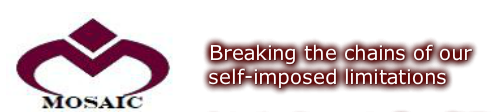 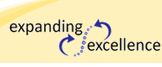 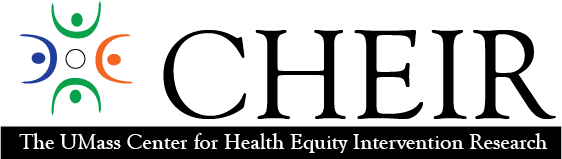 Office of Educational Affairs